ОСНОВНЫЕ ПОКАЗАТЕЛИ ДЕЯТЕЛЬНОСТИ ФНС РОССИИ
ДОНАЧИСЛЕНО НА ОДНУ 
ВЫЕЗДНУЮ ПРОВЕРКУ
КОЛИЧЕСТВО ВЫЕЗДНЫХ 
НАЛОГОВЫХ ПРОВЕРОК
ДОЛЯ НАЛОГОПЛАТЕЛЬЩИКОВ, 
УДОВЛЕТВОРИТЕЛЬНО 
ОЦЕНИВАЮЩИХ РАБОТУ ФНС РОССИИ
ПО ПРОТИВОДЕЙСТВИЮ КОРРУПЦИИ
9,5 МЛН. РУБ.
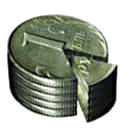 15,3 ТЫС. ЕД.
13,6 МЛН. РУБ.
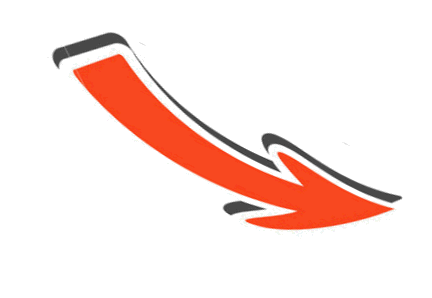 13,8 ТЫС. ЕД.
X
94%
16,4 МЛН. РУБ.
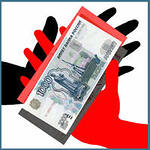 10,7 ТЫС.ЕД.
86%
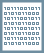 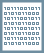 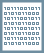 КОЛИЧЕСТВО РЕШЕНИЙ СУДОВ ПО СПОРАМ ,
ПРОШЕДШИМ ДОСУДЕБНОЕ УРЕГУЛИРОВАНИЕ
1
ДОЛЯ НАЛОГОПЛАТЕЛЬЩИКОВ, 
УДОВЛЕТВОРИТЕЛЬНО ОЦЕНИВАЮЩИХ 
КАЧЕСТВО РАБОТЫ НАЛОГОВЫХ ОРГАНОВ
2
8
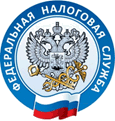 5,3 ТЫС. ДЕЛ
3
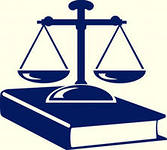 83,8%
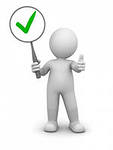 5,1 ТЫС. ДЕЛ
7
83,9%
4,8 ТЫС. ДЕЛ
4
6
**
5
КОЛИЧЕСТВО ПАКЕТОВ ЭЛЕКТРОННЫХ ДОКУМЕНТОВ, 
НАПРАВЛЕННЫХ НА ГОСУДАРСТВЕННУЮ 
РЕГИСТРАЦИЮ ЧЕРЕЗ ИНТЕРНЕТ
ЭФФЕКТИВНОСТЬ ПРОЦЕДУРЫ 
БАНКРОТСТВА*
4,3%*
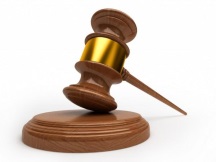 ОТНОШЕНИЕ ЗАДОЛЖЕННОСТИ К 
ПОСТУПЛЕНИЯМ
44 ТЫС. ЕД.
70,7%
168 ТЫС. ЕД.
9,2%
86,5%
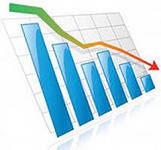 9,4%
311ТЫС. ЕД.
1 п/г 2015 года
1 п/г 2016 года
1 п/г 2017 года
* С 01.01.2016 изменена методика расчета 
эффективности обеспечения процедур 
банкротства
11,4%